Sulfur in Brassica oleracea
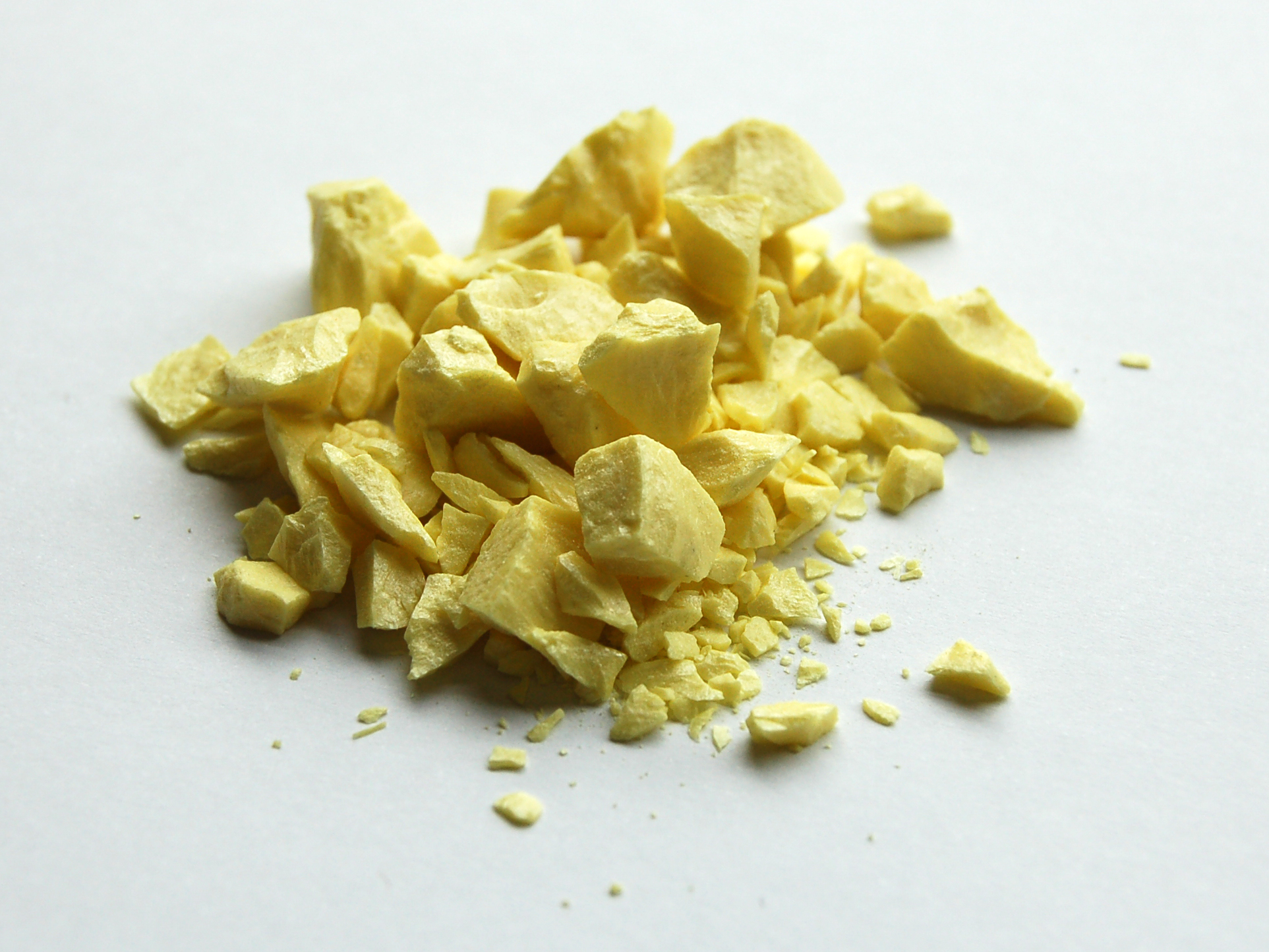 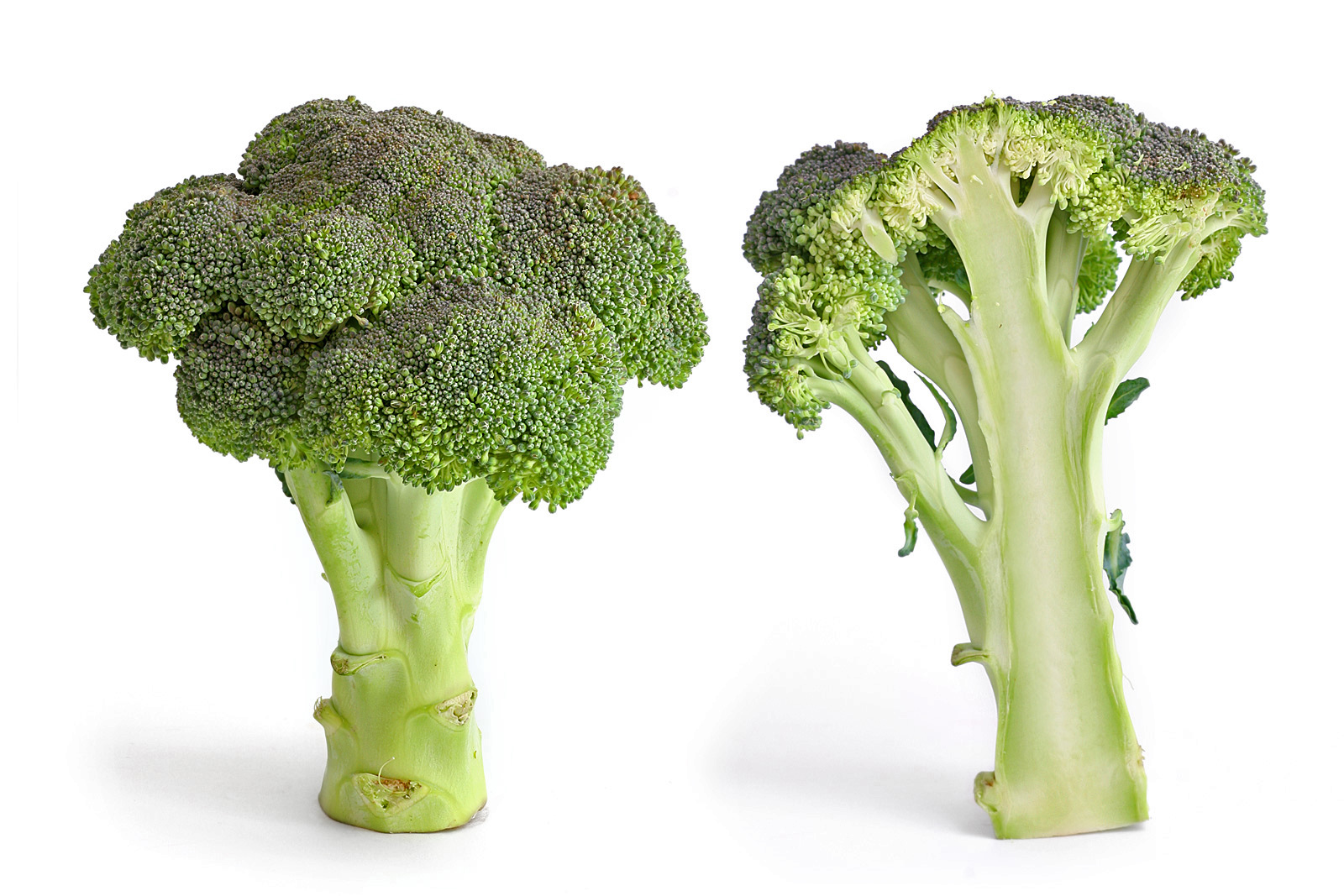 http://upload.wikimedia.org/wikipedia/commons/0/03/Broccoli_and_cross_section_edit.jpg
http://upload.wikimedia.org/wikipedia/commons/4/44/Sulfur-sample.jpg
Gracie Gordon
Michael Lorentsen
James Helzberg
[Speaker Notes: Gracie]
Why is Sulfur Important for Human Nutrition?
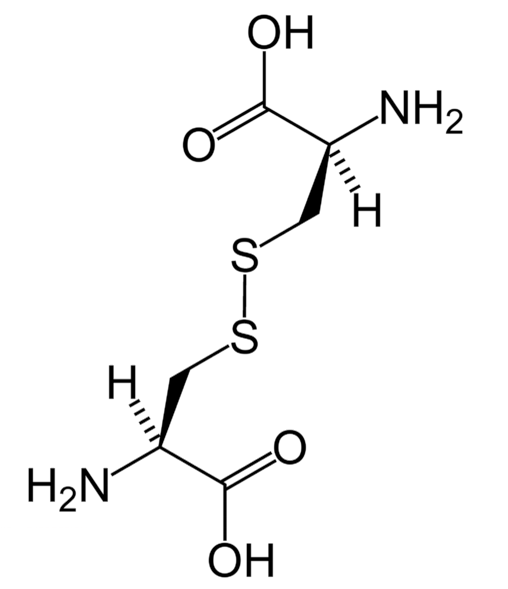 Necessary for synthesis of the amino acids 
Cystine 
Methionine

Detox functions 
Toxic compounds
Free radicals
Reactive oxygen species (ROS)

Glutathione (GSH)
Sulfur storage in the liver
Too little: impairs antioxidant functions
Too much: inhibits prostaglandin production (inflammation)

Glucosinolates may help inhibit carcinogenesis
Cystine (above)
 
Methionine (below)
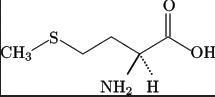 [Speaker Notes: Nimni et al 2007
Gracie]
Uptake and Distribution of SO42-
H+ gradient established by PM proton ATPase
SO42-  in Soil
H+/SO42- co-transporter
SULTR1;_ Genes (12)
Also named AST## or AT## genes. ie AST68
SO42- in root cells
SULTR2;_ Transporters distribute SO42-
(Also SULTR1;3)
SO42- in stem/leaves/etc.
Storage in vacuole
Assimilation
[Speaker Notes: James

Leustek, Martin (pathway & regulation of Sulfur) for main ideas

AST proteins from Sulfate Transporters in Sulfate Starved roots (Takahashi, et. al)
	-also showed APS reductase upregulated in sulfur starvations]
Sultr Transporters
[Speaker Notes: Michael
-Found them within 1 million base pairs for Rapa, closer to 4 million for oleracea]
Control of Sulfate Uptake in 
A. thaliana
Sulfate uptake and sulfate accumulation are NOT coupled (Koprivova, et al.)

Sulfate uptake is downregulated by sulfur containing compounds2
Glutathione, Methionine

Sulfate uptake is upregulated when Sulfur compounds are low in leaves2
Sulfate in vacuole sequestered so cannot contribute to signaling
Sulfate uptake is upregulated when levels of OAS are high
[Speaker Notes: Gracie
Natural Variation in the ATPS1 Isoform of ATP

Sulfurylase Contributes to the Control of Sulfate

Levels in Arabidopsis1[W]

Anna Koprivova, Marco Giovannetti, Patrycja Baraniecka, Bok-Rye Lee, Cécile Grondin,
Olivier Loudet, and Stanislav Kopriva*

2. Maruyama-Nakashita, et. al (JHHSulfate_Uptake_Pathway.pdf)]
Organic Incorporation of Sulfur (assimilation)
Reduction occurs in the plastids
Two types of transporters have been identified
SULTR4;1 
Uses H+ gradient
Homologs of bacterial CysA/CysT genes
ATPase
ABC Transporter Family Proteins
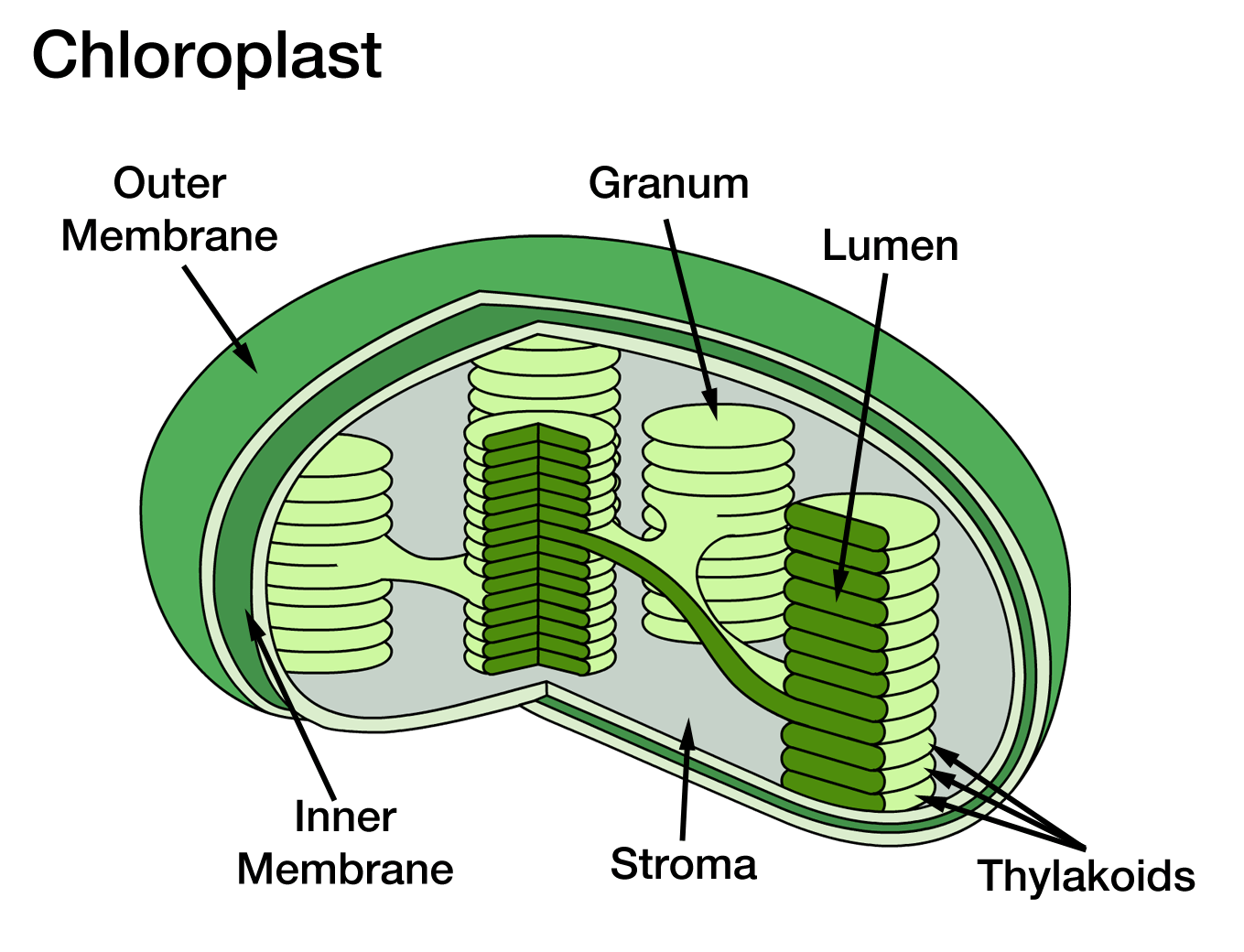 [Speaker Notes: Michael
Reduction of sulfate into organic sulfur compounds occurs in the plastids
Two possible types of transporters have been identified
SULTR4;1 very similar to plasma membrane transporters
Uses H+ gradient
Homologs of bacterial CysA/CysT genes
Use ATP to actively transport sulfur

Leustek, T., Martin, M.N., Bick, J., and Davies, J.P. 2000. Pathways and Regulation of Sulfur Metabolism Revealed through Molecular and
Genetic Studies. Annual Review of Plant Physiology and Plant Molecular Biology 51:141-165.]
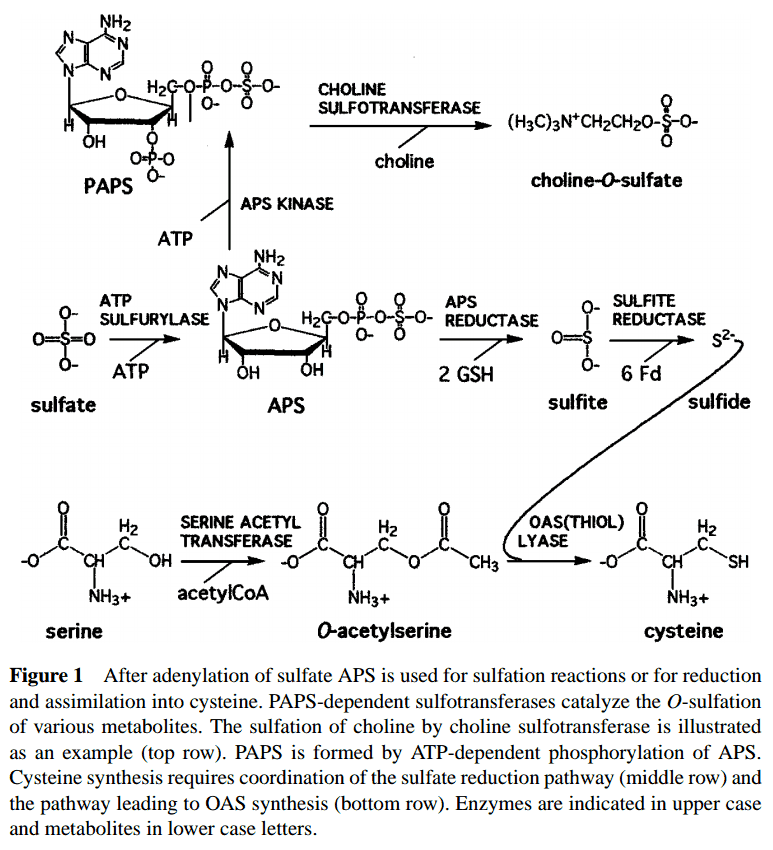 [Speaker Notes: James

Leustek, T., Martin, M.N., Bick, J., and Davies, J.P. 2000. Pathways and Regulation of Sulfur Metabolism Revealed through Molecular and
Genetic Studies. Annual Review of Plant Physiology and Plant Molecular Biology 51:141-165.]
Sulfur Related Pathway Genes Arabidopsis
[Speaker Notes: Nikiforova et al. 2003
Michael]
SULTR Genes (A. thaliana)
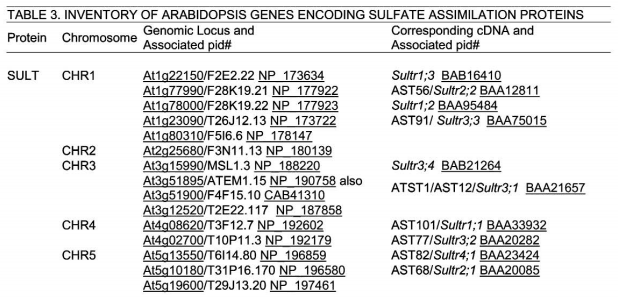 [Speaker Notes: Michael]
Our QTLs
[Speaker Notes: Michael]
BLAST Method
Found aa sequences from A. thaliana for all sulfur related genes presented
For each gene found, we ran a tBLASTn against B. oleracea and B. rapa genome using aa sequence from A. thaliana
Any hits with E≤10-6 that were located within 10 Mbp of one of our 3 QTLs were recorded
a.	Exact confidence interval for QTLs unknown
[Speaker Notes: James]
BLAST Results—B. Oleracea Chromosome 1
[Speaker Notes: Michael]
BLAST Results—B. Oleracea Chromosome 2
[Speaker Notes: Gracie]
BLAST Results—B. Oleracea Chromosome 9
[Speaker Notes: James]
BLAST Results—B. rapaChromosome 1
[Speaker Notes: Michael]
BLAST Results—B. rapaChromosome 2
[Speaker Notes: Gracie]
IGB Methods
Searched IGB +/- 1,000,000bp from each QTL
Clicked on each gene to see details
Looked in the literature to see if these genes had any connection to Sulfur, Glucosinolates, or Glutothione (GSH)
Blasted using IGB to verify IGB annotations
[Speaker Notes: Gracie]
IGB Results—B. oleracea Chromosome 1
[Speaker Notes: Michael
ABC transporters belong to the ATP-Binding Cassette (ABC) superfamily, which uses the hydrolysis of ATP to energise diverse biological systems. ABC transporters minimally consist of two conserved regions: a highly conserved ATP binding cassette (ABC) and a less conserved transmembrane domain (TMD). These can be found on the same protein or on two different ones. Most ABC transporters function as a dimer and therefore are constituted of four domains, two ABC modules and two TMDs.
ABC transporters are involved in the export or import of a wide variety of substrates ranging from small ions to macromolecules.
http://www.ebi.ac.uk/interpro/entry/IPR010067
Proteome analysis of the plastid membrane of Arabidopsis indicates the occurrence of 19 ABC-type transporters which may be responsible for sulfate uptake into plastids
http://books.google.com/books?id=atZa653rcsEC&pg=PA16&lpg=PA16&dq=are+sulfur+transporters+abc+transporters&source=bl&ots=Szhd3UPuQX&sig=KZHduABA0zK9RQ6WEsGLZ-Yxtq4&hl=en&sa=X&ei=-8lGU9C_DsXKsQSp_YGYCA&ved=0CFMQ6AEwBA#v=onepage&q=are%20sulfur%20transporters%20abc%20transporters&f=false]
IGB Results—B. oleracea Chromosome 2
[Speaker Notes: Gracie]
Glutaredoxin
Redox enzymes using Glutathione as a cofactor
Reduced by oxidation of glutathione 
Part of the glutathione system
[Speaker Notes: Gracie
http://pfam.sanger.ac.uk/family/Glutaredoxin]
Phosphate Transporter like Protein
Phosphate Transporter very similar to Sulfate Transporter 
Sulfate Transporters (SULTR) transport Sulfate throughout the plant
[Speaker Notes: Gracie]
IGB Results—B. oleracea Chromosome 9
[Speaker Notes: James
Glut-S-Transferase: RX + glutathione = HX + R-S-glutathione.
	-May be involved in the conjugation of reduced glutathione to a wide number of exogenous and endogenous hydrophobic 	electrophiles and have a detoxification role against certain herbicides (http://www.uniprot.org/uniprot/Q9FHE1)
		-Leustek, Martin, et. al.
	-expressed in all eukaryotes—imp detox function (Hayes, Pulford) http://www.ncbi.nlm.nih.gov/pubmed/8770536

Protein disulfide isomerase
	-Regulates the timing of programmed cell death (PCD) of the endothelial cells by chaperoning and inhibiting cysteine proteases 	during their trafficking to vacuoles. (http://www.uniprot.org/uniprot/Q9XI01)

S-adenosyl-L-methionine-dependent methyltransferases superfamily protein
	-S-methylmethionine plays major role in S phloem transport (S-Methylmethionine Plays a Major Role in Phloem Sulfur Transport and Is Synthesized by a Novel Type of Methyltransferase)

Hypothetical Protein=vacuolar amino acid transporter]
Glutathione transferases:
RX + glutathione  HX + R-S-glutathione
detoxification role 
Protein disulfide isomerases
Controls apoptosis of the endothelial cells by inhibiting cysteine proteases in vacuole trafficking. (http://www.uniprot.org/uniprot/Q9XI01)
methionine-dependent methyltransferases 
play major role in sulfate phloem transport
[Speaker Notes: James/Gracie]
Conclusions
We were able to identify important genes near our given sulfur QTLs using both BLAST and IGB
Further study should be done on selected genes found very close to our QTLs
[Speaker Notes: Michael]
Identification of an non-annotated geneAPS Reductase
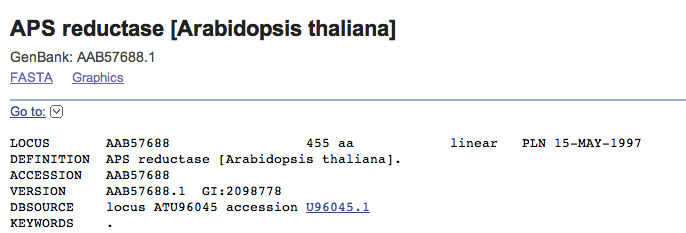 tBLASTn vs. B. oleracea genome yields match near QTL on chromosome 9

	-See next slide
Results of tBLASTn
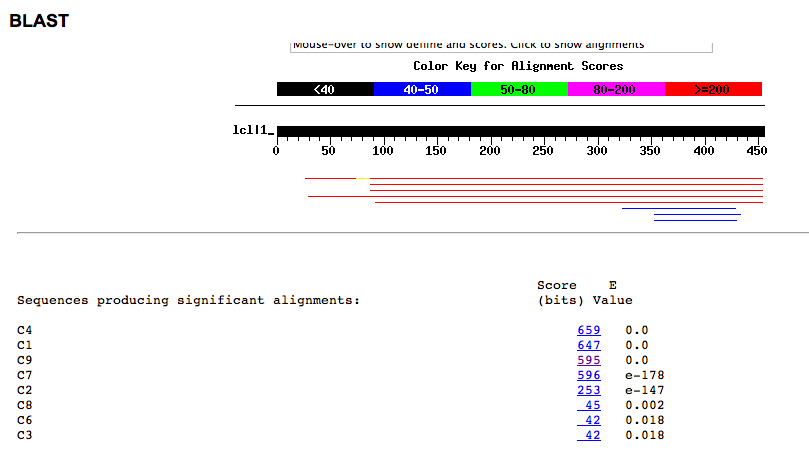 On Chromosome 9
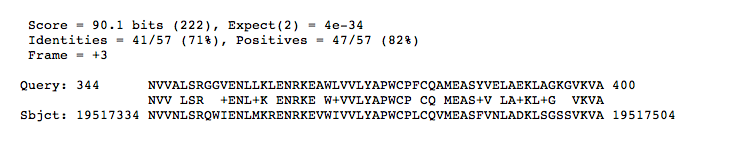 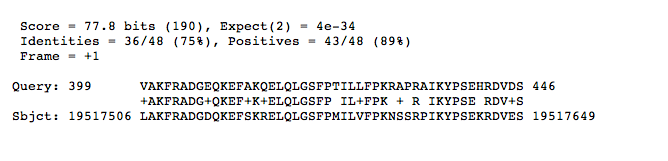 However, on IGB, no gene shows up in defined area….
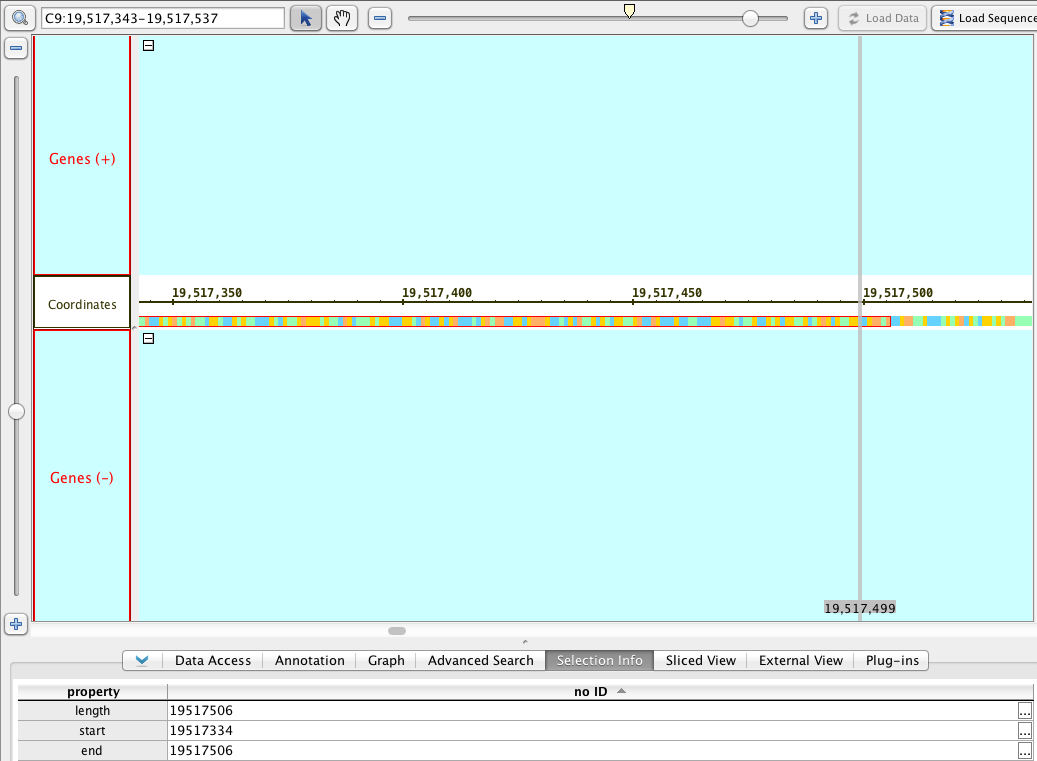 Genome sequence and translated in all reading frames
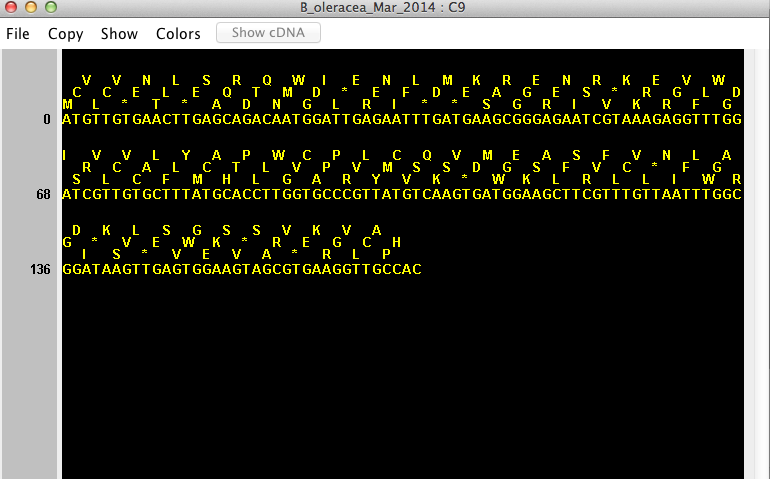 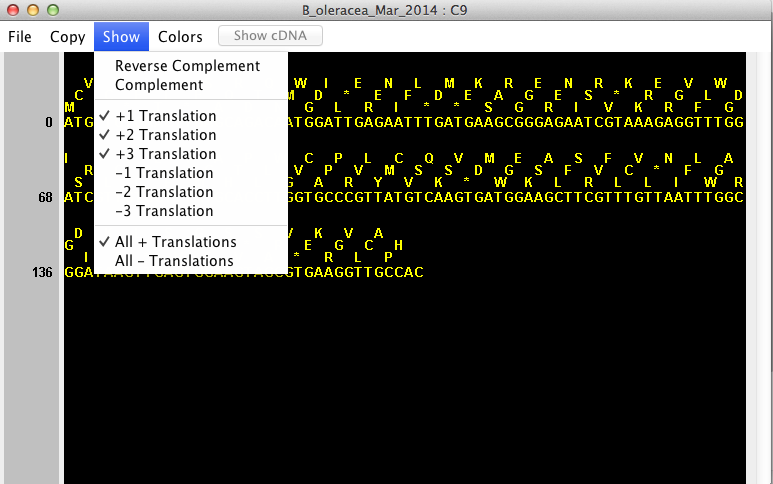 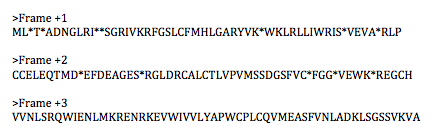 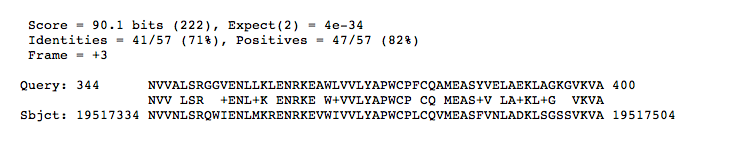 BLASTp of both sequences against one another yields
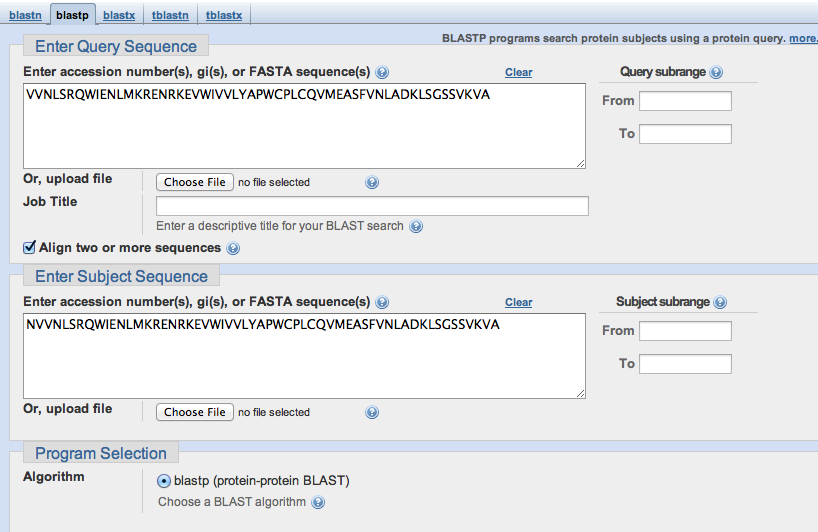 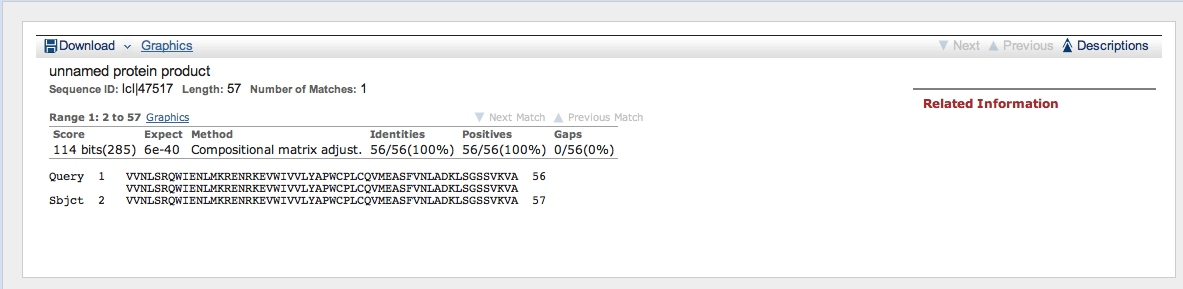 BLAST vs. IGB
Both methods yielded useful results that did not necessarily correspond
IGB annotations did not accurately identify some genes found by BLAST method
BLAST results could be used to better annotate IGB
Methods complement each other well, more powerful when used together vs. alone
Very little correspondence between BLAST and IGB results
References
Nimni, M., Han, B., and Cordoba F. 2007. Are we getting enough sulfur in our diet? Nutrition & Metabolism 4:24.

Bourgis, F., Roje, S., Nuccio, M.L. Fisher, D.B., Tarczynski, M.C., Li, C., Herschbach, C., Rennenberg, H., Pementa, M.J., Shen, T.L., Gage, D.A., Hanson, A.D., 	1999. S-methylmethionine plays a major role in phloem sulfur transport and is synthesized by a novel type of methyltransferase. Plant Cell 	11:1485-98.
Buchner, P., Stuiver, C., Westerman, S., Wirtz., Hell, R., Hawkesford, M., and De Kok, L. 2004.  Regulation of Sulfate Uptake and Expression of
Sulfate Transporter Genes in Brassica oleracea as Affected by Atmospheric H2S and Pedospheric Sulfate Nutrition. Plant Physiology
136:3396-3408.
Nikiforova, V., Freitag, J., Kempa, S., Adamik, M., Hesse, H., and Hoefgen, R. 2003. Transcriptome analysis of sulfur depletion in arabidopsis thaliana:  interlacing of biosyntheic pathways provides response specificity. The Plant Journal 33:633-650.
Smith, F.W., Rae, A.L., and Hawkesford, M.J. 2000. Molecular mechanisms of phosphate and sulphate transport in plants. Biochimica et Biophysica Acta 1465:236-245.
Grossman, A., and Takahashi, H. 2001. Macronutrient utilization by photosynthetic eukaryotes and the fabric of interactions. Annu. Rev. Plant Physiol. Plant Mol. Biol. 52:163-210.
Hawkesford, M. J. 2000. Plant responses to sulphur deficiency and the genetic manipulation of sulphate transporters to improve S-utilization efficiency. Journal of Experimental Botany. 51:131-138.
Hayes, J.D., Pulford, D.J. 1995. The glutathione S-transferase supergene family: regulation of GST and the contribution of the isoenzymes to cancer and 	chemoprotection and drug resistance. Crit. Rev. Biochem. Mol. Bio. 30:445-600
Leustek, T., Martin, M.N., Bick, J., and Davies, J.P. 2000. Pathways and Regulation of Sulfur Metabolism Revealed through Molecular and
Genetic Studies. Annual Review of Plant Physiology and Plant Molecular Biology 51:141-165.

Leustek, T. 2002. Sulfate Metabolism. The Arabidopsis Book.

Koprivova, A., Giovannetti, M., Baraniecka, P., Lee, B., Grondin, C., Loudet, O., and Kopriva, S. 2013. Natural Variation in the ATPS1 Isoform of
ATP Sulfurylase Contributes to the Control of Sulfate Levels in Arabidopsis. Plant Physiology 163:1133-1141.
Takahashi, H., Yamizaki, M., Sasakuru, N., Watanabe, A., Leustek, T., Engler, J., Engler, G., Montagu, M.V., Saito, K. 1997. Regulation of sulfur
assimilation in higher plants; a sulfate transporter induced in sulfate-starved roots plays a central role in Arabidopsis thaliana. Plant
Biology 94:11102-11107.
Maruyama-Nakashita, A., Nakamura, Y., Yamaya, T., Takahashi, H. 2004. A novel regulatory pathway of sulfate uptake in Arabidopsis roots:
implication of CRE1/WOL/AHK4-mediated cytokinin-dependent regulation. The Plant Journal 38:779-789

Note: also consulted http://www.uniprot.org while TAIR website was down as it provides very similar information.